СТРУКТУРА  ФРОНТАЛЬНЫХ  ЗАНЯТИЙ   ПО ОБУЧЕНИЮ   ГРАМОТЕ СТАРШИХ ДОШКОЛЬНИКОВ
1)   ОРГМОМЕНТ;


2)   СООБЩЕНИЕ ТЕМЫ ЗАНЯТИЯ;

3)   ХАРАКТЕРИСТИКА ЗВУКА;

4)   ПРОИЗНОШЕНИЕ ИЗУЧАЕМОГО ЗВУКА изолированно          
         и в слогах;

5)   ПРОИЗНОШЕНИЕ ЗВУКА В СЛОВАХ;

6)   ФИЗМИНУТКА;

7)   РАБОТА НАД ПРЕДЛОЖЕНИЕМ;

8)   ПРОИЗНОШЕНИЕ ЗВУКА В СВЯЗНОЙ РЕЧИ;

9)   ОБУЧЕНИЕ ЭЛЕМЕНТАМ ГРАМОТЫ;

10) ИТОГ ЗАНЯТИЯ.
1. ПЕРВЫЙ ЭТАП ЗАНЯТИЯ –   ОРГАНИЗАЦИОННЫЙ
Цель – введение в тему занятия, создание положительного настроя на учение, побуждение интереса к познанию новых звуков, а также коррекция психофизических функций.
Основная задача – включить детей в работу с первых минут занятия.

Оргмоменты проводятся в разных вариантах, но в любом случае полезно включать релаксационные,  мимические и имитирующие упражнения.
2. СООБЩЕНИЕ ТЕМЫ ЗАНЯТИЯ.
Задания, предлагаемые в этой части, позволяют плавно и незаметно перейти к теме занятия. 
Перед детьми обычно выставляют игрушки, плоскостные фигурки или изображения персонажей – участников занятия. 
Дети знакомятся с ними, выделяют изучаемые     звуки и названия персонажей.

Игровая форма сообщения темы занятия не только побуждает у детей интерес к занятию, но и достигается главное для этого этапа – направляется внимание детей к изучаемому звуку, к восприятию новых или повторению пройденных звуков.
3. ХАРАКТЕРИСТИКА ЗВУКОВ (по артикуляционным  и акустическим признакам)
На данном  этапе реализуются следующие задачи:

уточняется артикуляция – положение губ, языка и зубов при произношении изучаемого звука;

уточняются акустические признаки звуков: 
     - поётся или не поётся звук (гласный или согласный),
     - «спит» или «работает» голосок (глухие или звонкие); 
     - «твердый» или «мягкий»; 

образное сравнение звука 
    (р – рычание тигра, ш – шелестящая листва, т – стук молотка);

обозначение звука цветовым символом 
    (гласный – красный кружок, согласный твердый – синий кружок, согласный твердый звонкий – синий кружок с колокольчиком, согласный мягкий  глухой – зеленый кружок, согласный мягкий звонкий – зеленый кружок с колокольчиком).

определение места звука в Звуко-буквенном замке 
     (в сине-зеленом или красном замке звук будет жить).
МАРКЕРЫ ЗВУКА И БУКВЫ
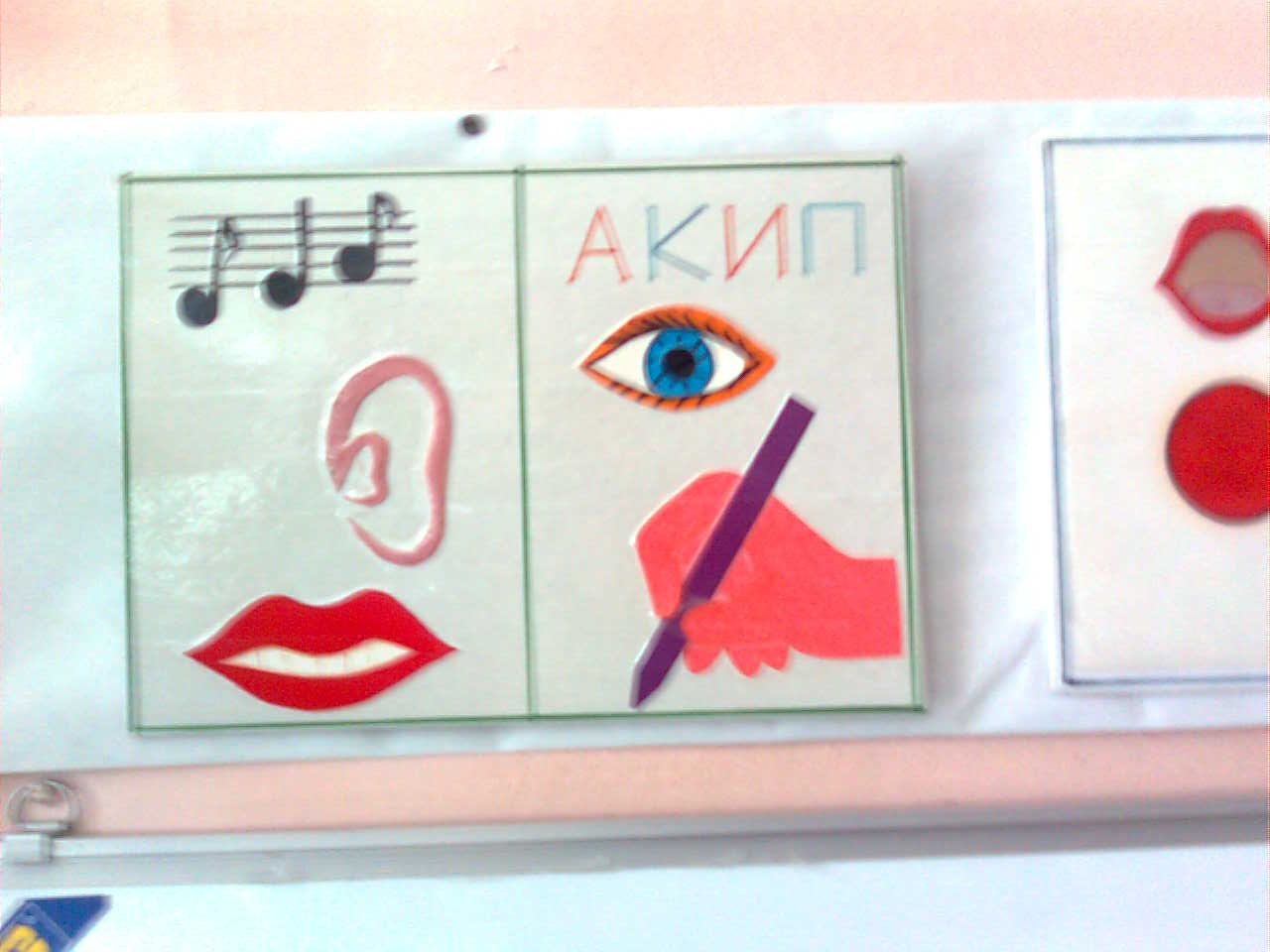 БУКВЫ  МЫ  ВИДИМ,      ПИШЕМ  И ЧИТАЕМ
ЗВУКИ  МЫ  ПРОИЗНОСИМ 
        И СЛЫШИМ
ГЛАСНЫЙ ЗВУК                              СОГЛАСНЫЙ
                                                            ТВЕРДЫЙ 
                                        ГЛУХОЙ  ЗВУК        ЗВОНКИЙ  ЗВУК






                                                          СОГЛАСНЫЙ
                                                            МЯГКИЙ
                                           ГЛУХОЙ ЗВУК      ЗВОНКИЙ ЗВУК
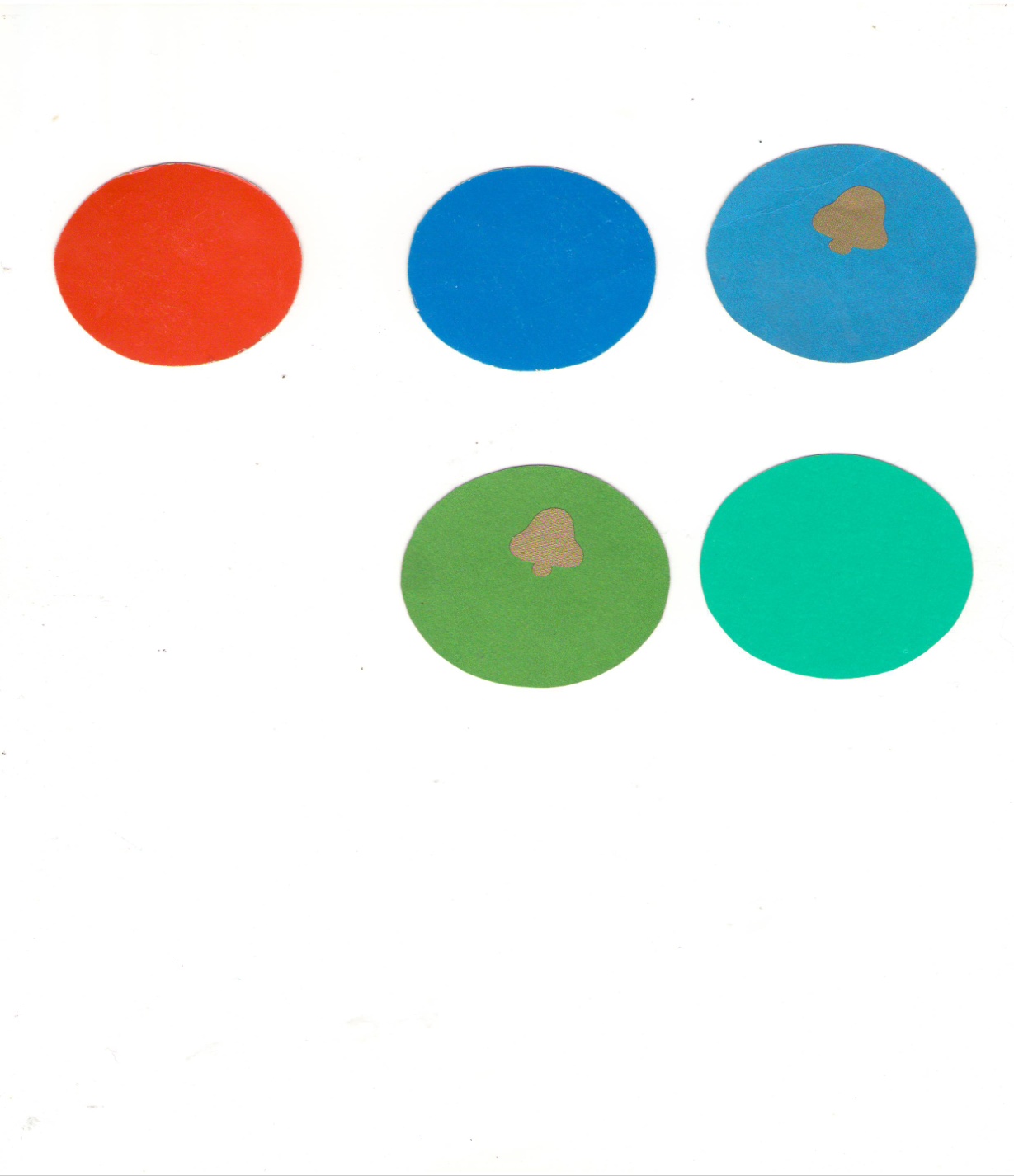 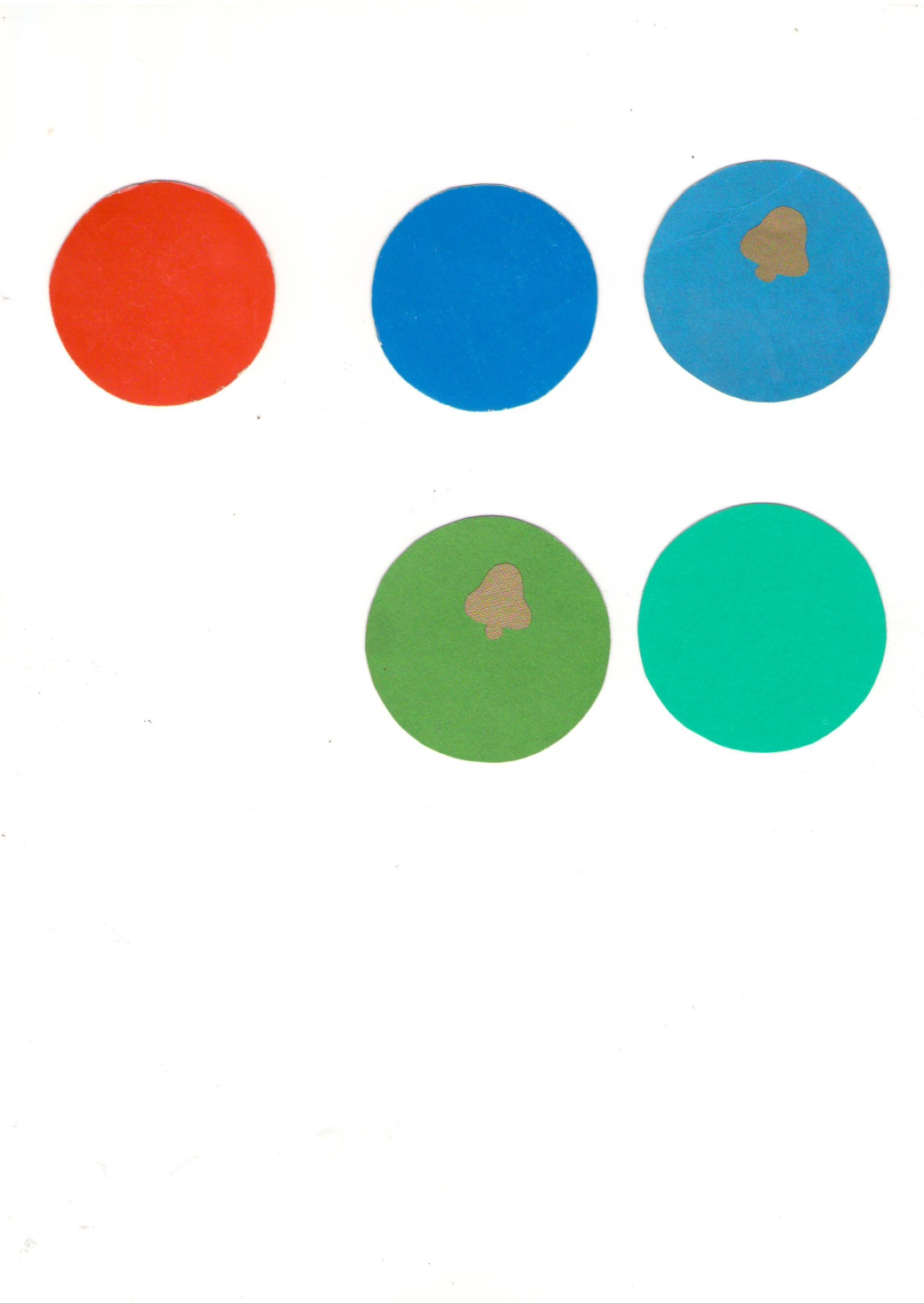 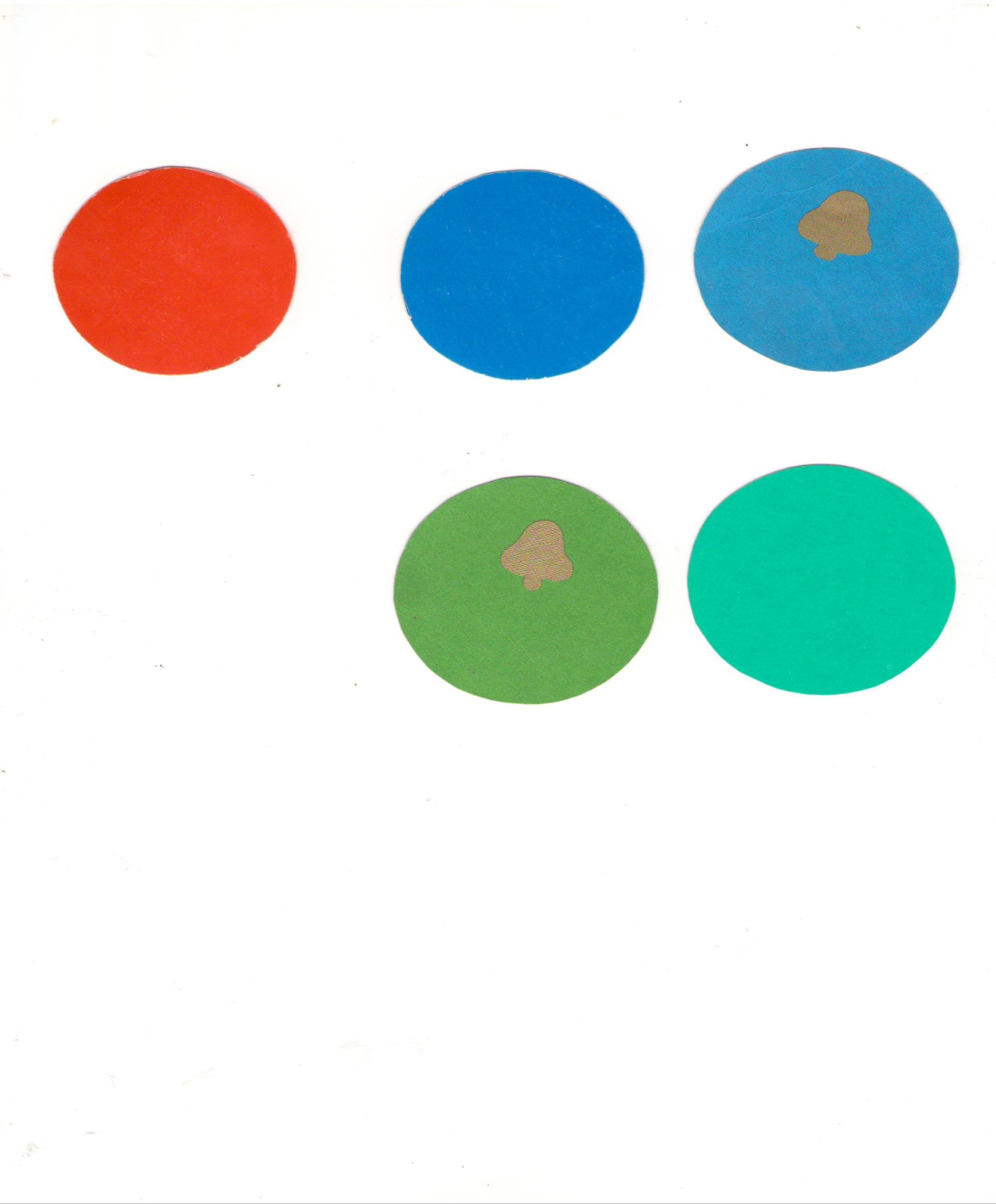 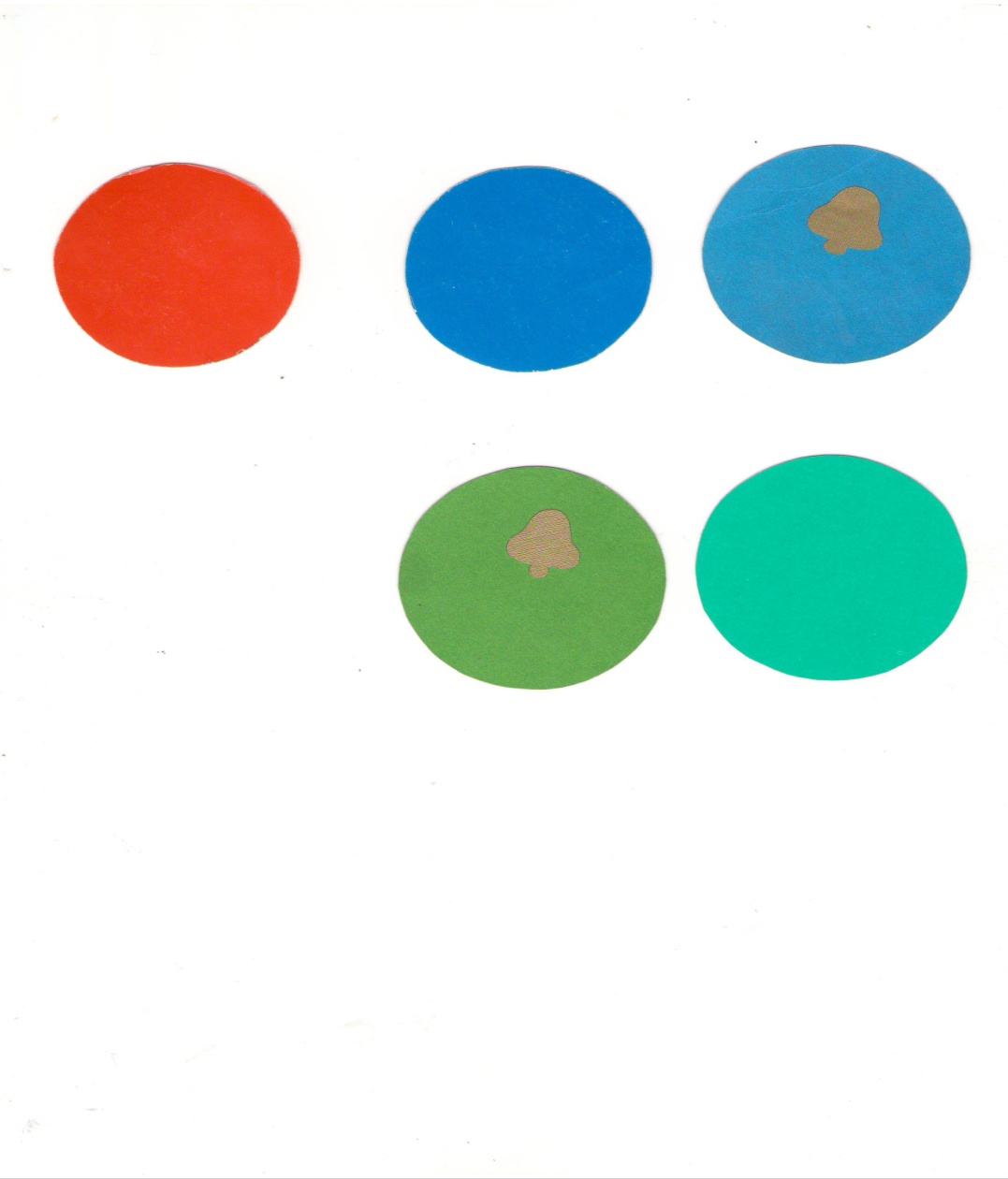 4. ПРОИЗНОШЕНИЕ ИЗУЧАЕМОГО ЗВУКА         ИЗОЛИРОВАННО  И  В СЛОГАХ
Основной задачей является развитие слухо-речевой памяти и фонематического восприятия, мимики и просодических компонентов речи (ритма, ударения и интонации).
5. ПРОИЗНОШЕНИЕ ИЗУЧАЕМОГО ЗВУКА В        СЛОВАХ
На этом этапе решаются следующие задачи:
Развитие фонематического восприятия и фонематических представлений;
Уточнение и расширение лексического запаса;
Овладение грамматическими категориями словоизменения и словообразования, постижение смысла и многозначности слов;
Развитие слухового внимания и зрительной памяти;
Овладение простыми и сложными видами звуко-слогового анализа и синтеза.
«ЗВУКОВАЯ  ПТИЧКА»
«СЛОГОВЫЕ ДОМИКИ»
6.  ФИЗМИНУТКА
Физминутка тесно связана с темой занятия и является как бы переходным мостиком к следующей части занятия.
Основные задачи физминутки – это:
Снять усталость и напряжение;
Внести эмоциональный заряд;
Совершенствовать общую моторику;
Выработать четкие координированные действия во взаимосвязи с речью.
7.  РАБОТА НАД ПРЕДЛОЖЕНИЕМ
На данном этапе решаются следующие задачи:
Установление лексико-грамматических отношений между членами предложения;
Актуализация накопленного словаря;
Формирование связности и четкости высказываний;
Работа над предложением как средство развития мыслительных процессов, в частности умозаключений;
Анализ и синтез словесного состава предложения, как средство предупреждения дисграфии.
СХЕМА ПРЕДЛОЖЕНИЯ
ПРЕДЛОЖЕНИЕ – ЭТО ЗАКОНЧЕННАЯ МЫСЛЬ;

 СЛОВА В ПРЕДЛОЖЕНИИ «ДРУЖАТ»;

 МЕЖДУ СЛОВАМИ ЕСТЬ ПРОМЕЖУТКИ (РАССТОЯНИЕ);

 ПРЕДЛОЖЕНИЕ НАЧИНАЕТСЯ С ЗАГЛАВНОЙ БУКВЫ;

 В КОНЦЕ ПРЕДЛОЖЕНИЯ СТАВИТСЯ ТОЧКА.
8. ПРОИЗНОШЕНИЕ ЗВУКА     В СВЯЗНОЙ РЕЧИ
Основная часть этапа – совершенствование навыка правильного произношения звуков в связных текстах, т.е. доведение произношения звуков до автоматизма.
Решаются следующие задачи:
Развитие воображения и творческой фантазии;
Развитие словотворчества;
Развитие мелодико-произносительных и просодических компонентов.
9. ОБУЧЕНИЕ ЭЛЕМЕНТАМ ГРАМОТЫ
Это завершающий этап занятия, 
предусматривающий решение следующих 
задач:
Познакомить с буквой, которой обозначается изучаемый звук;
Научить детей прочитать эту букву, а также слоги и слова с ней.
10.  ИТОГ ЗАНЯТИЯ
На заключительной стадии занятия подводятся итоги, т.е. определяется его результативность.
Обязательное условие – передача положительных эмоций.
При индивидуальной оценке нужно отметить активность, удачу, пусть даже маленькую, или просто хорошее настроение того или  иного ребенка. 
В неменьшей степени важно узнать и оценку детьми прошедшего занятия в ответах на вопросы: «Что вам понравилось?» Какие задания показались вам интересными? Какое задание было самым трудным?». Ответы помогут найти более близкий контакт с детьми и отобрать удачный принцип построения заданий для каждого этапа последующих занятий.